3ème Année Collège
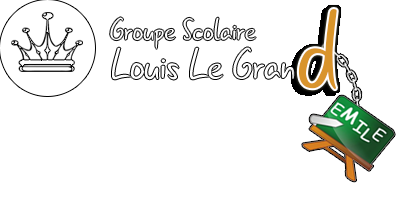 Planning Normalisé N°1
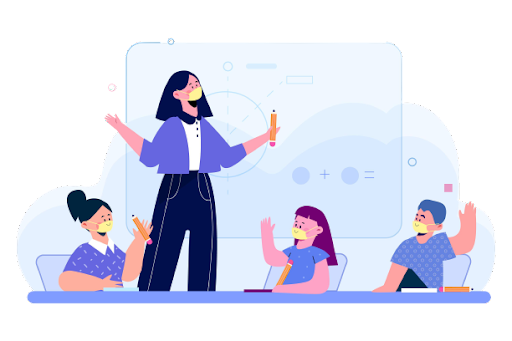 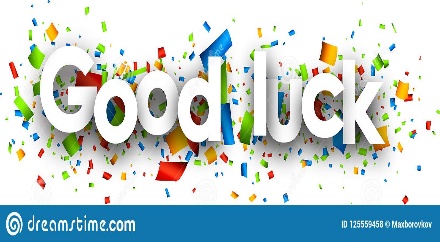